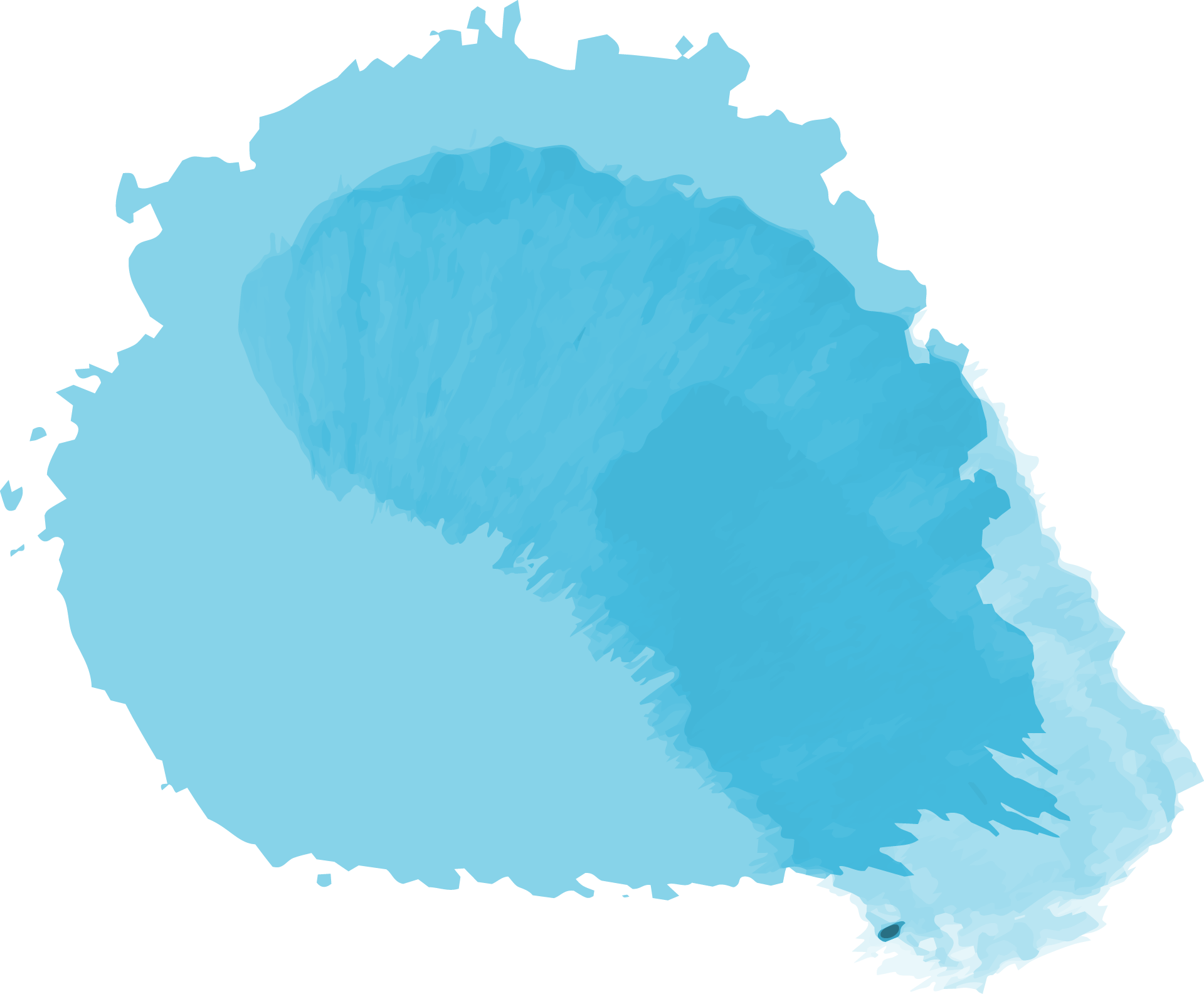 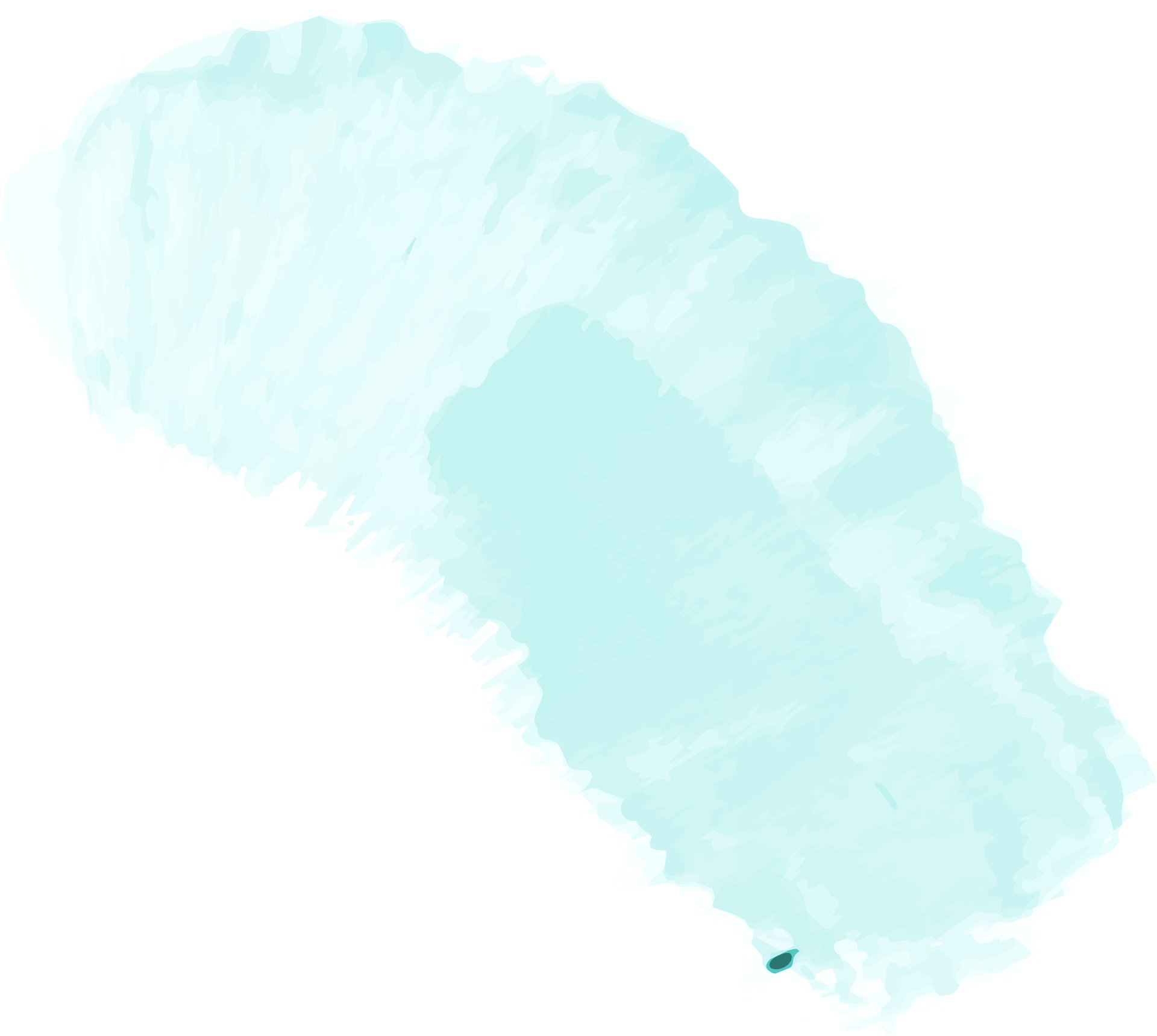 Centraliteit van gebeurtenissen
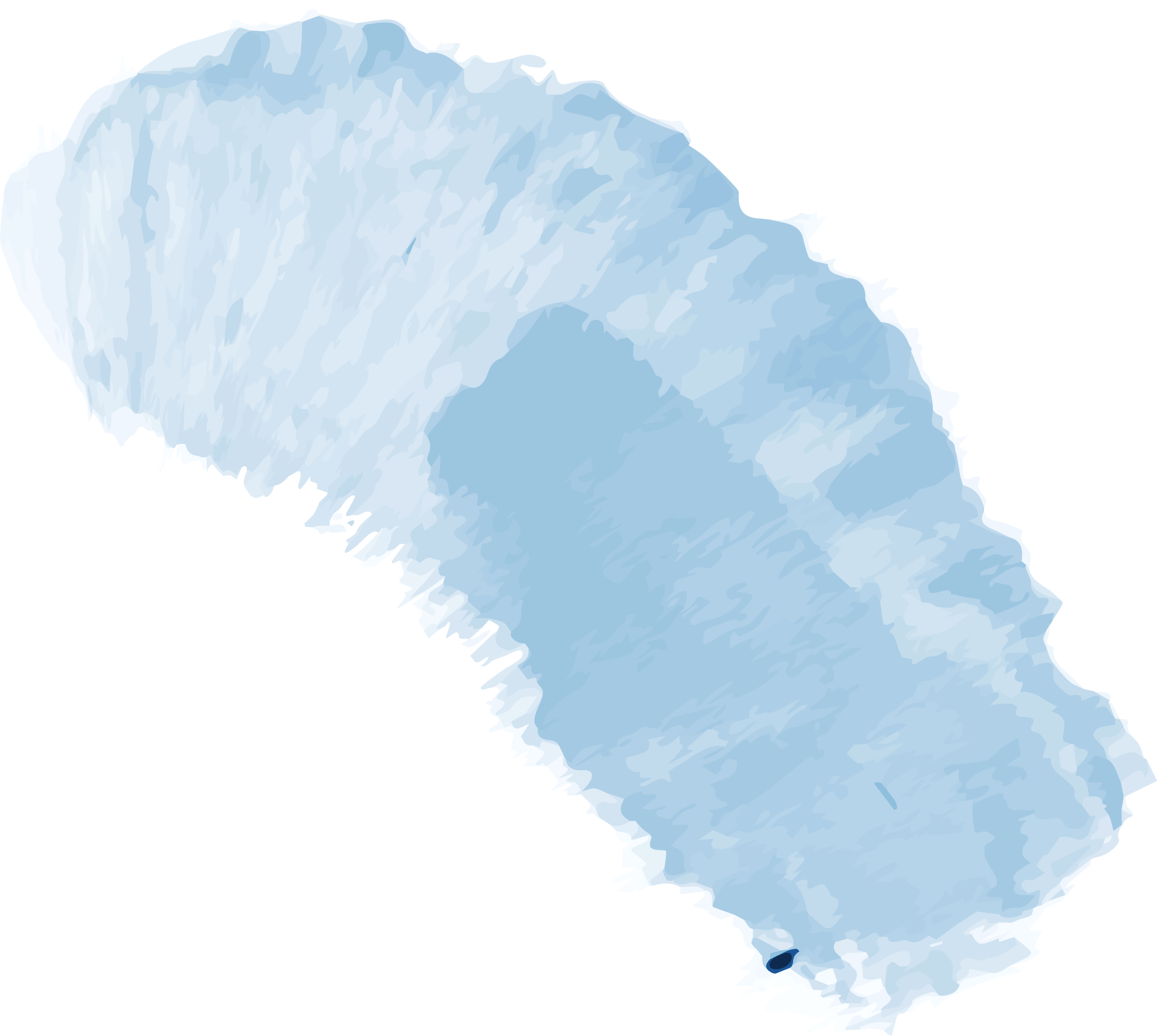 Mirjam Vermeulen 01-11-2023
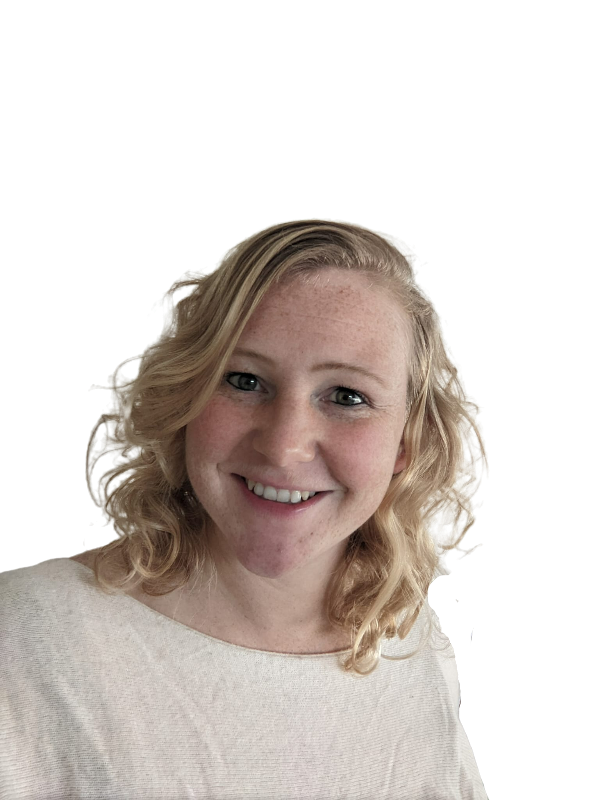 Mirjam Vermeulen
PhD student / onderzoeker / docent
KU Leuven (België) / UvA

Autobiografisch geheugen en trauma
m.vermeulen2@uva.nl
Vandaag
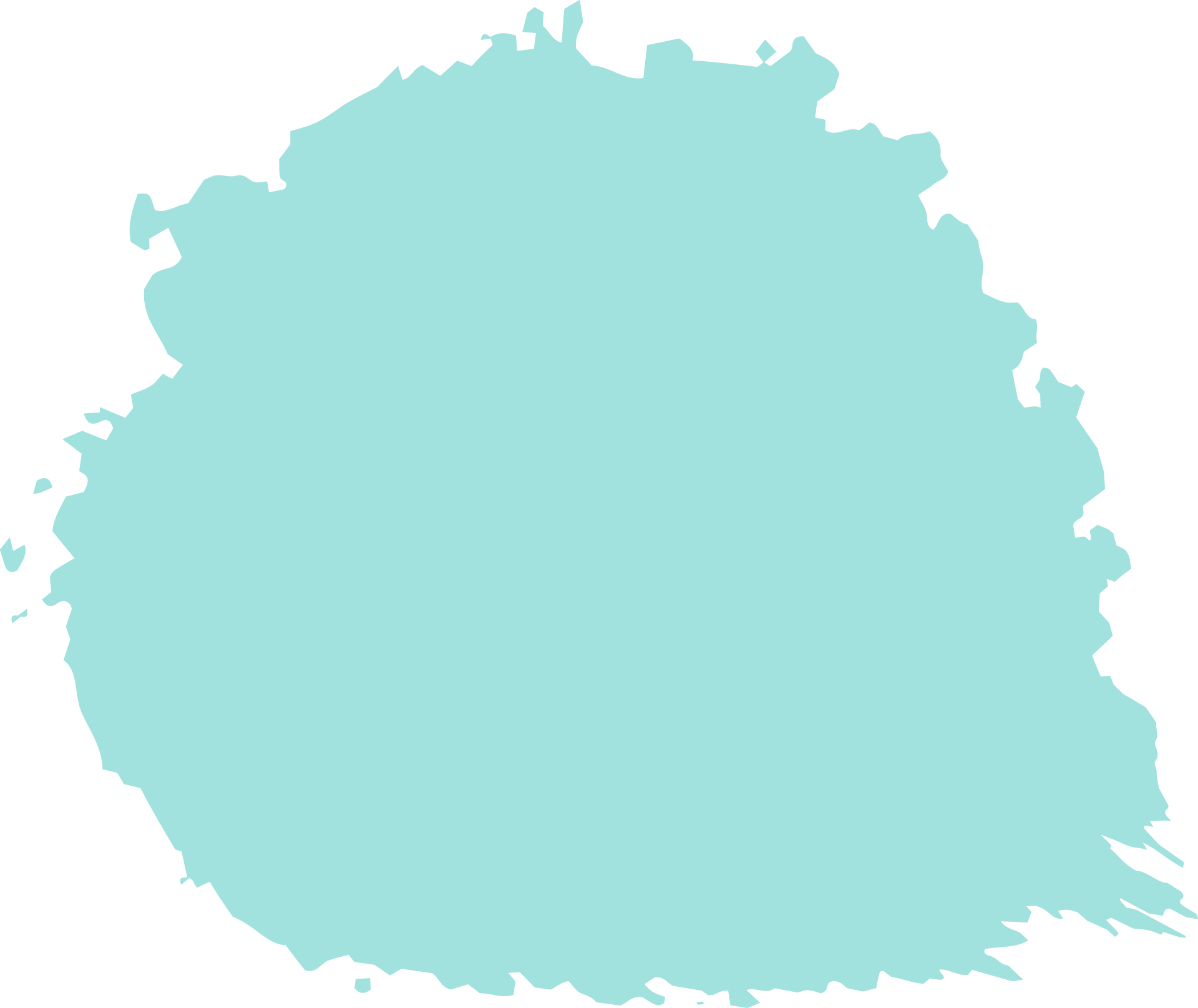 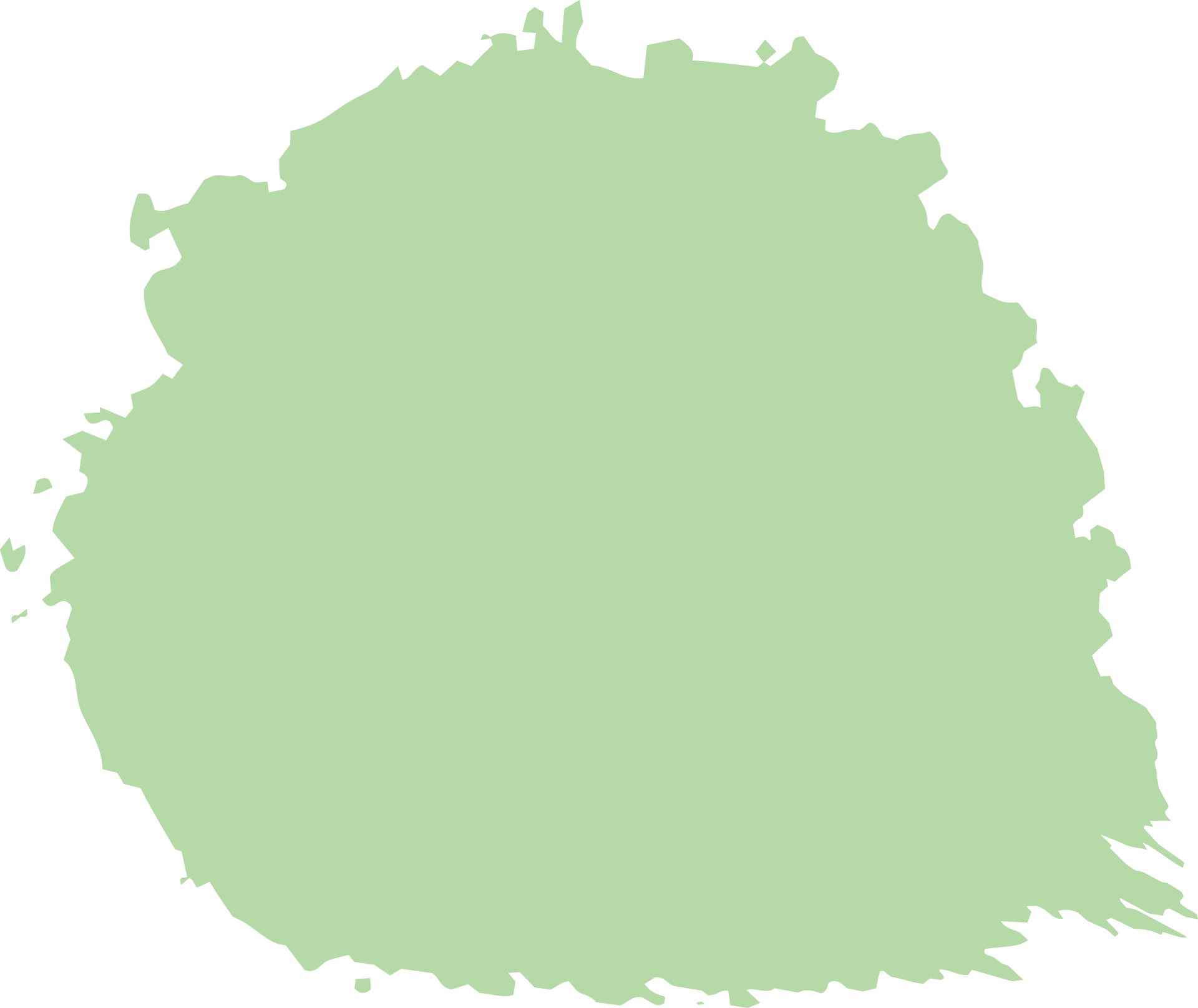 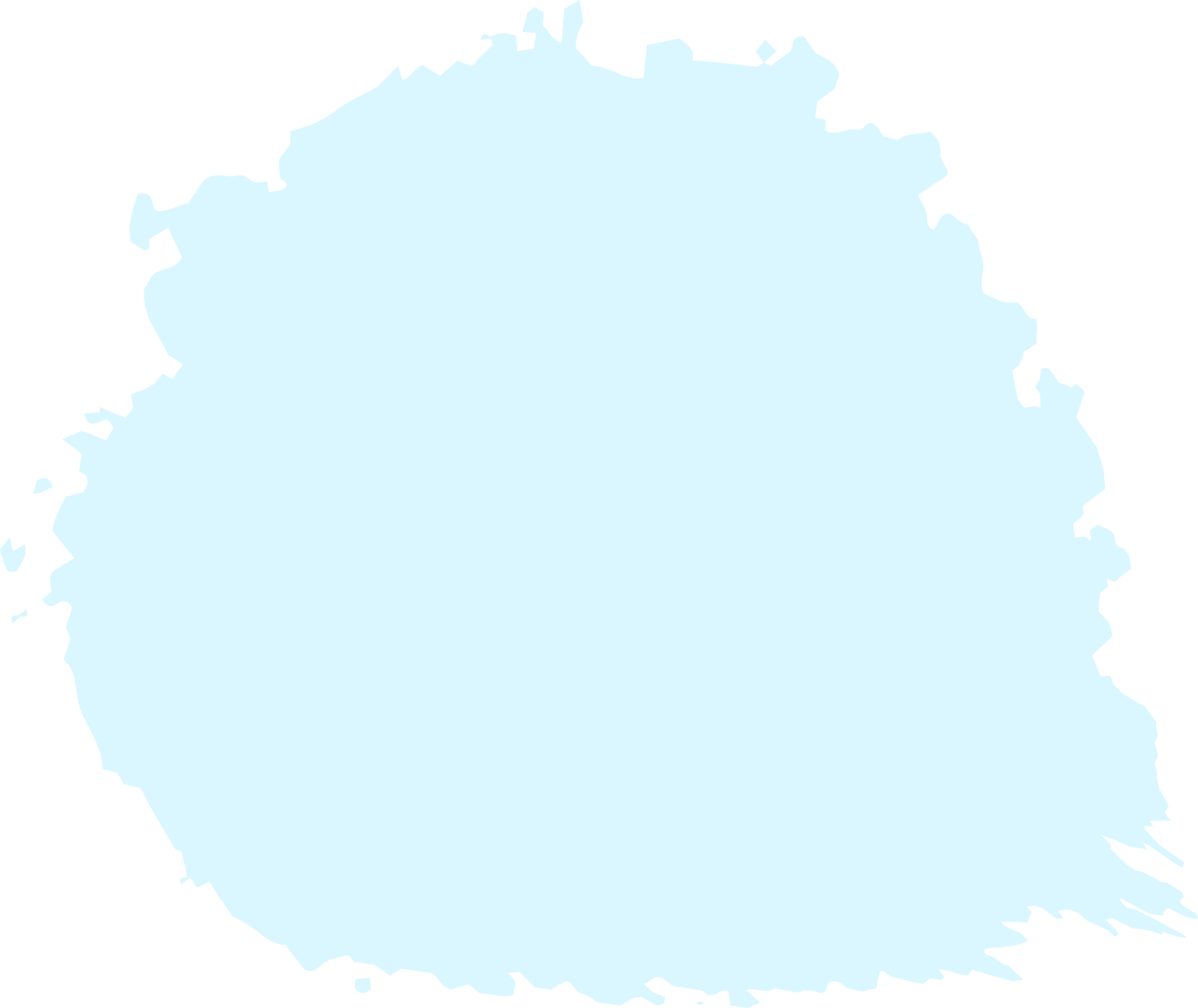 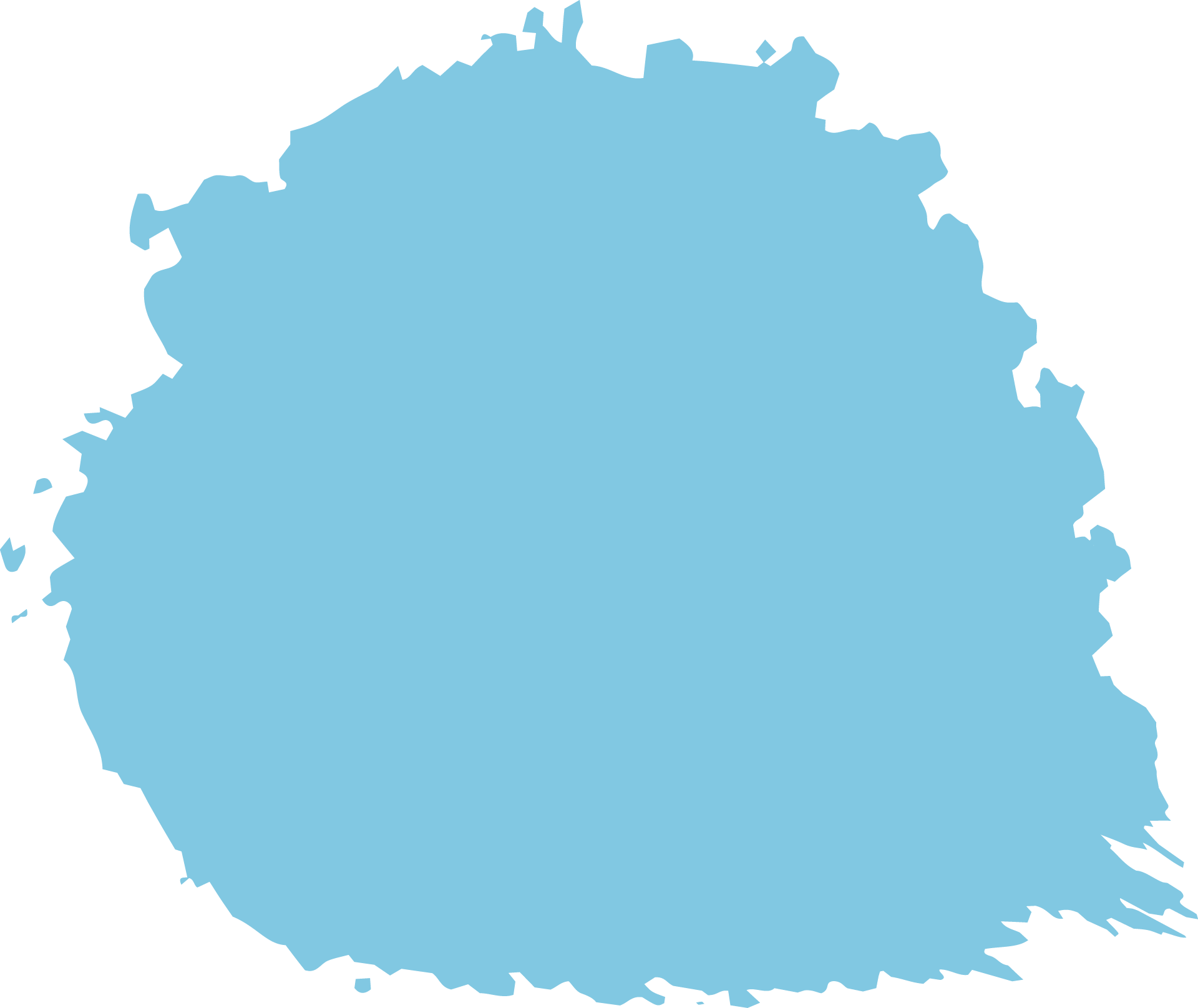 1
2
3
4
Introductie
Theorie
Brainstorm
Event centrality in de praktijk
1
Introductie
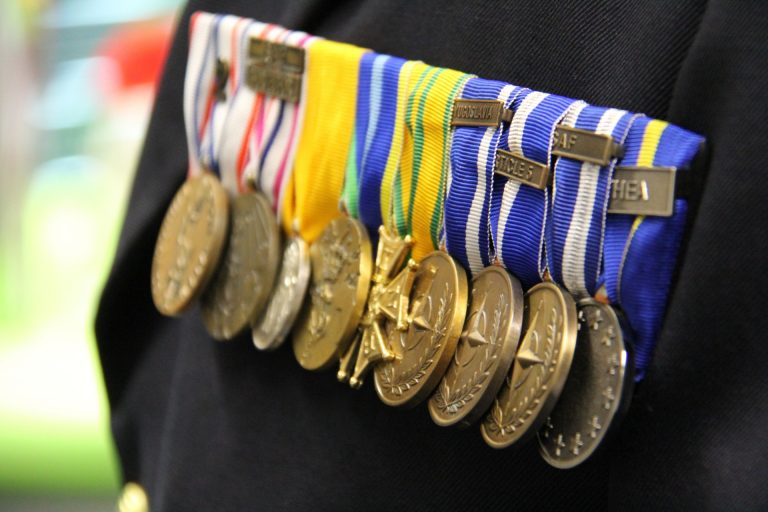 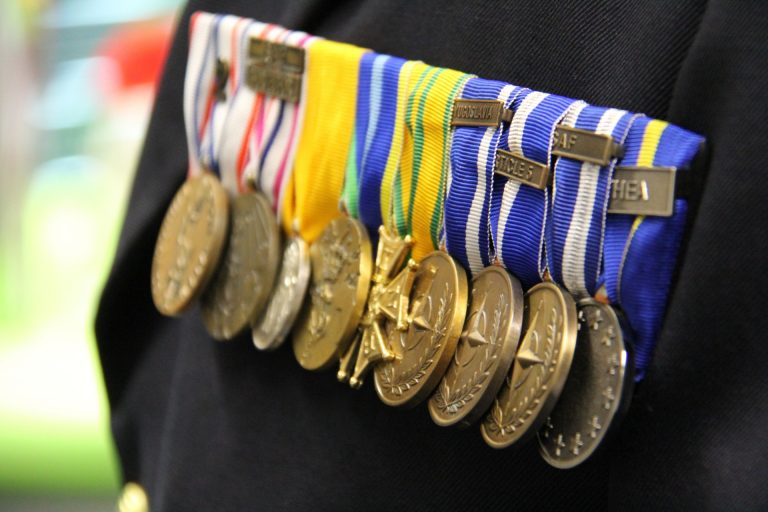 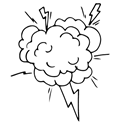 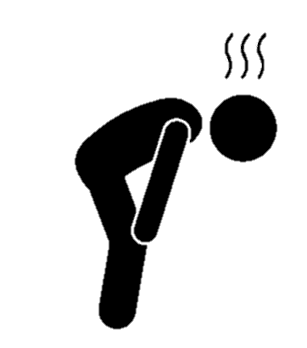 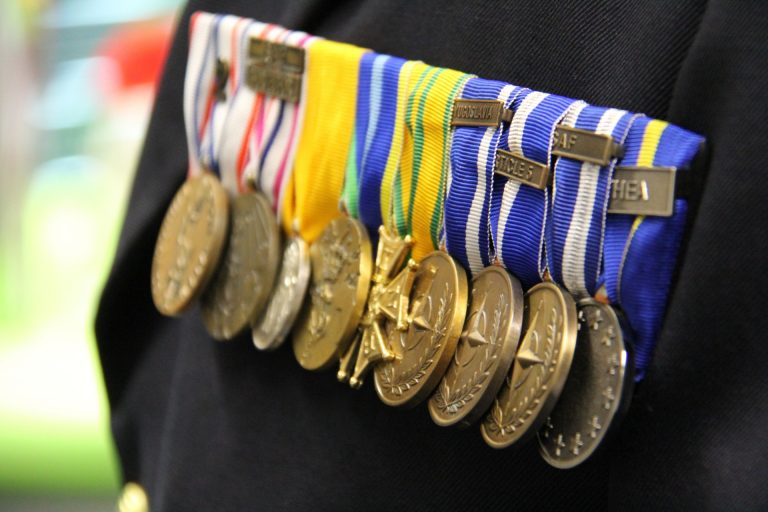 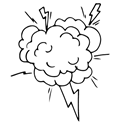 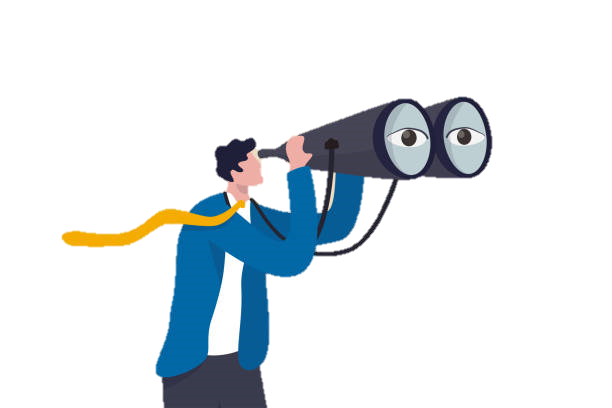 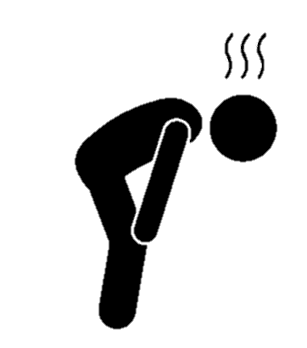 2
Event Centrality
De theorie
Berntsen and Rubin (2006, 2007) – Centrality of Events
Emotioneel geladen
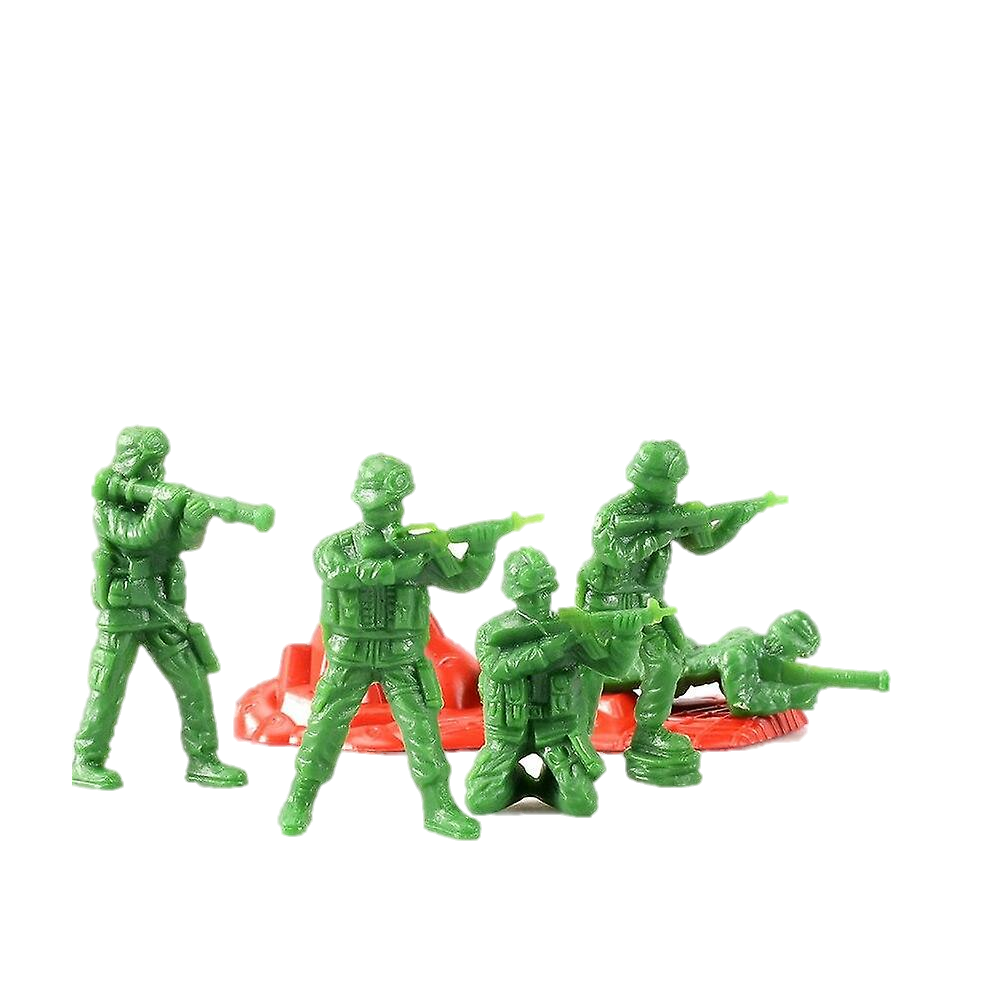 “Anders” dan andere herinneringen
Goed geïntegreerd
Makkelijk op te halen
Berntsen and Rubin (2006, 2007) – Centrality of Events
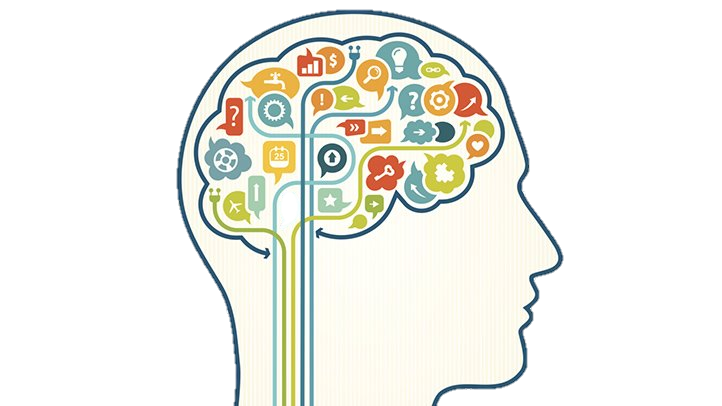 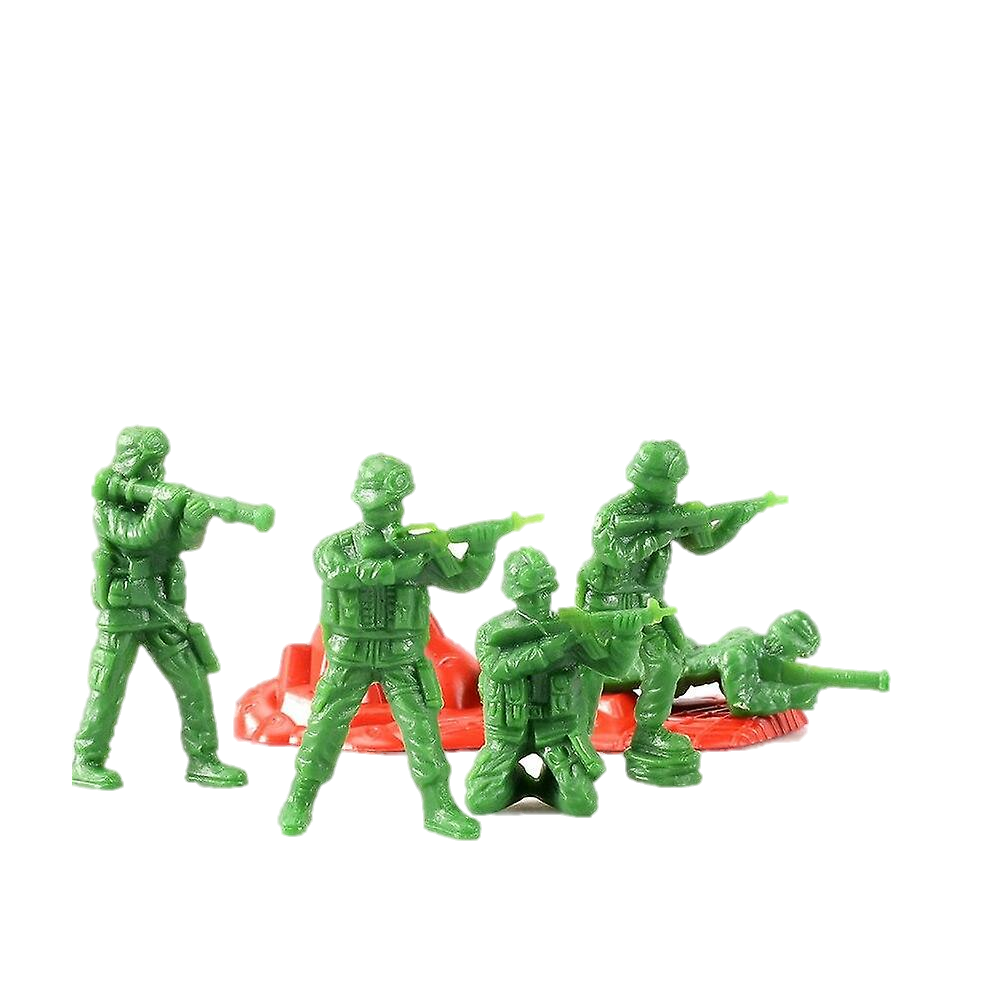 Berntsen and Rubin (2006, 2007) – Centrality of Events
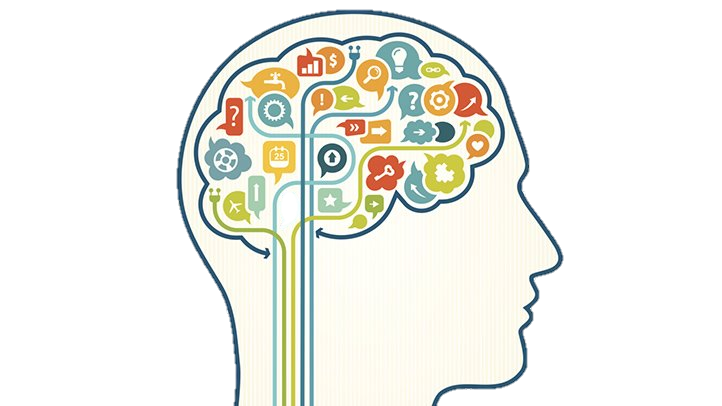 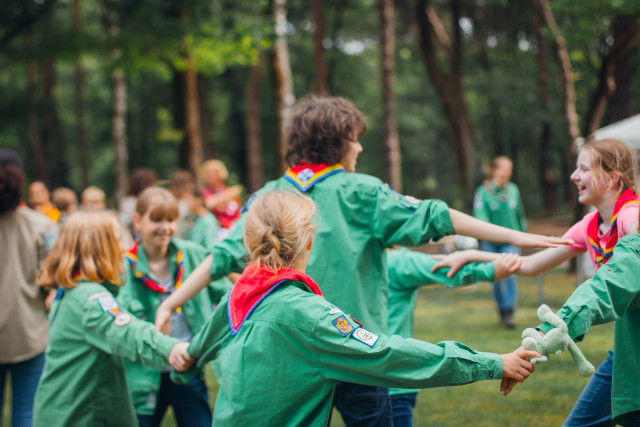 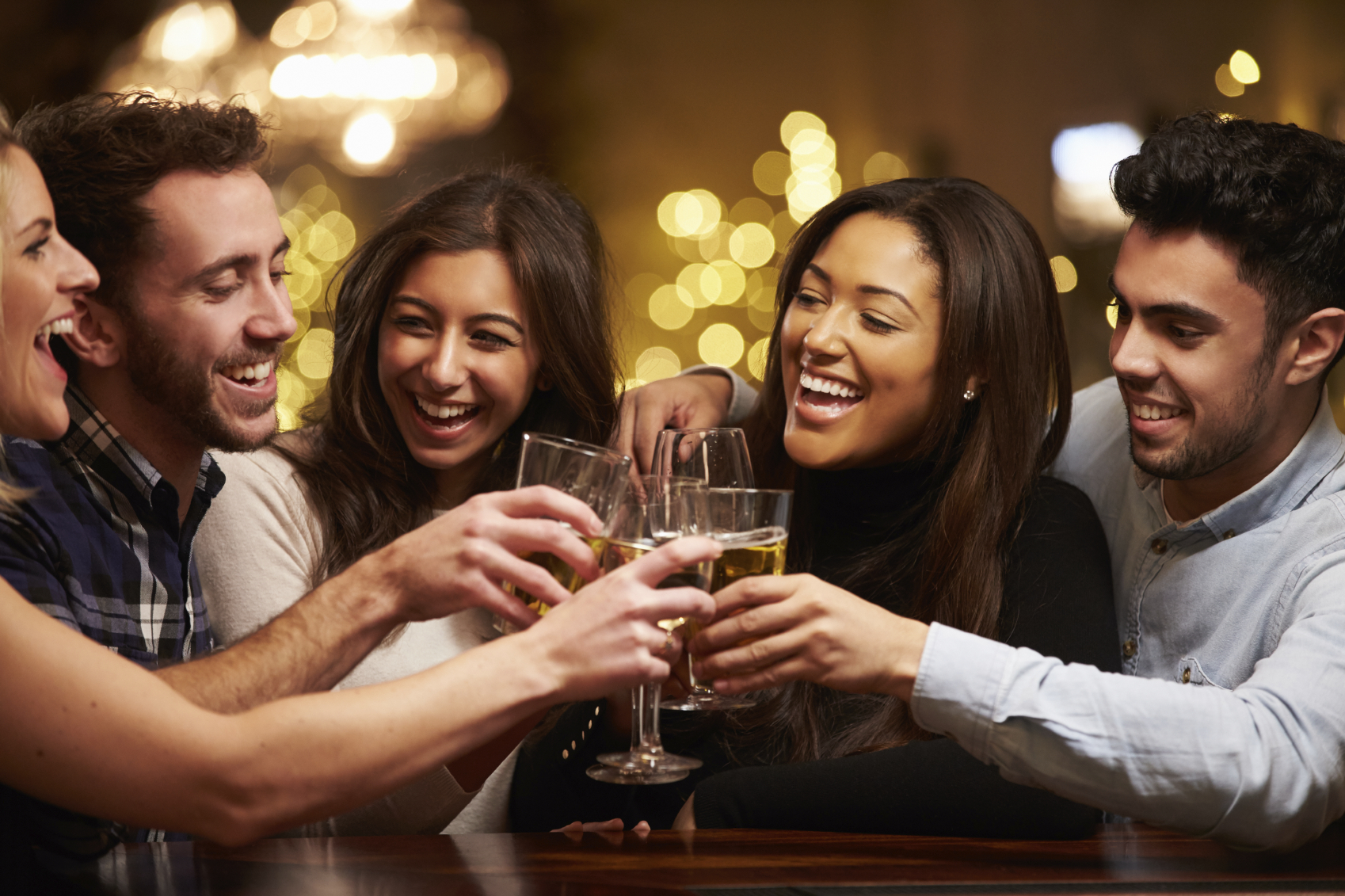 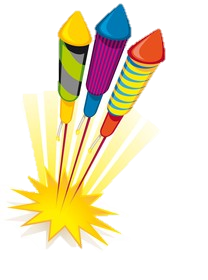 Berntsen and Rubin (2006, 2007) – Centrality of Events
Referentiepunt voor alledaagse gebeurtenissen
Herinnering
trauma
Keerpunt in het levensverhaal
Goed geïntegreerd in de identiteit
CES: Centrality of Event Scale; Berntsen & Rubin, 2006
Intrusies
Vermijding
Rumineren
Post-traumatische gedachten/evaluaties
Hoge correlaties met
Berntsen and Rubin (2006, 2007) – Centrality of Events
Referentiepunt voor alledaagse gebeurtenissen
Herinnering
trauma
Keerpunt in het levensverhaal
Goed geïntegreerd in de identiteit
Terugkijkend op [andere gebeurtenis] krijg ik dezelfde negatieve gevoelens
De sensaties die ik in het heden ervaar, maken direct de link met de traumatische situatie
In deze traumatische situatie is het zo gebeurd, dus het zal waarschijnlijk weer zo gebeuren
Berntsen and Rubin (2006, 2007) – Centrality of Events
Referentiepunt voor alledaagse gebeurtenissen
Herinnering
trauma
Keerpunt in het levensverhaal
Goed geïntegreerd in de identiteit
Deze gebeurtenis heeft mij veranderd
Ik ben sinds deze gebeurtenis anders in het leven gaan staan
Berntsen and Rubin (2006, 2007) – Centrality of Events
Referentiepunt voor alledaagse gebeurtenissen
Herinnering
trauma
Keerpunt in het levensverhaal
Goed geïntegreerd in de identiteit
Het feit dat ik deze gebeurtenis heb meegemaakt is karakteristiek voor mij als persoon
Ik voel mij sterk verbonden met mensen die ook deze gebeurtenis hebben meegemaakt
Ik ben slachtoffer van deze gebeurtenis
Centrality of Event Scale - NL - 7 items
1.	Ik heb het gevoel dat deze gebeurtenis deel is geworden van mijn identiteit
Deze gebeurtenis is een referentiepunt geworden voor de manier waarop ik over mijzelf  
        en de wereld denk
Ik heb het gevoel dat deze gebeurtenis een centraal onderdeel van mijn persoonlijke
        verhaal is geworden
Deze gebeurtenis heeft de gevoelens en gedachten die ik heb over andere ervaringen
        gekleurd
5. 	Deze gebeurtenis heeft mijn leven voorgoed veranderd
6.	Ik denk vaak na over de effecten van deze gebeurtenis op mijn toekomst
7. 	Deze gebeurtenis was een keerpunt in mijn leven
3
Brainstorm
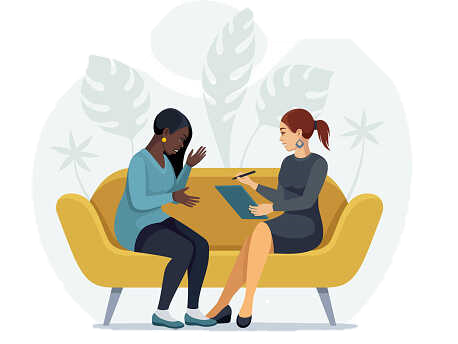 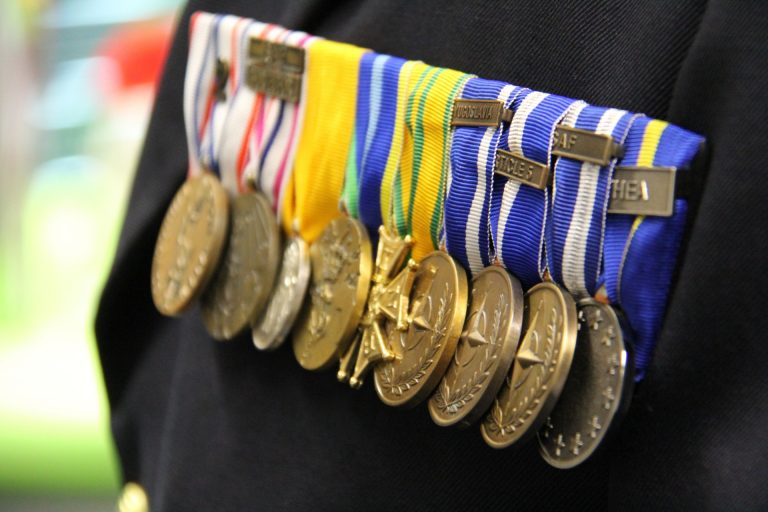 Referentiepunt voor alledaagse gebeurtenissen
Herinnering
trauma
Keerpunt in het levensverhaal
Goed geïntegreerd in de identiteit
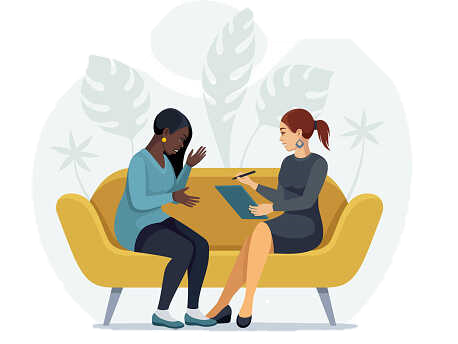 Wat herkennen jullie zelf aan deze aspecten van de theorie?
Wat herkennen jullie niet?
Hoe is dit anders met mogelijk andere populaties

10 min brainstorm
Groepjes van 3-4
Keerpunt in het levensverhaal
Referentiepunt voor alledaagse gebeurtenissen
Goed geïntegreerd in de identiteit
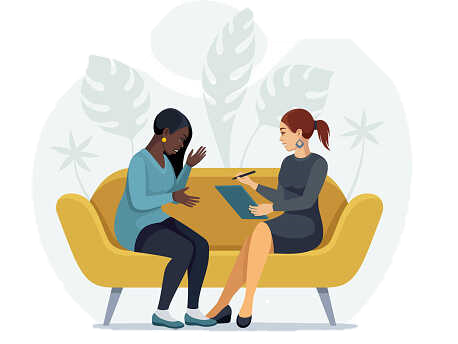 Plenaire bespreking
Wat herkennen jullie zelf aan deze aspecten van de theorie?
Wat herkennen jullie niet?
Hoe is dit anders met mogelijk andere populaties
Keerpunt in het levensverhaal
Referentiepunt voor alledaagse gebeurtenissen
Goed geïntegreerd in de identiteit
4
Wat kunnen we ermee?
Event Centrality – Wat kunnen we ermee?
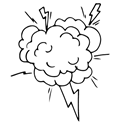 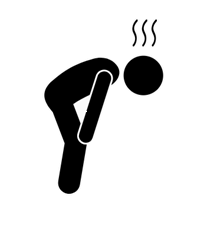 …
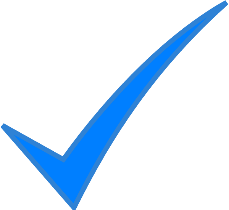 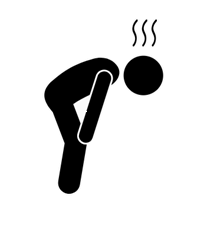 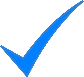 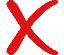 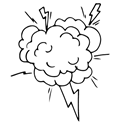 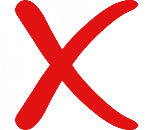 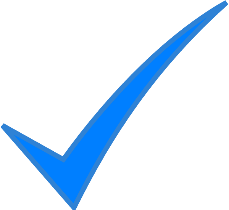 …
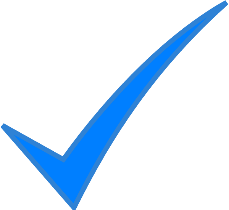 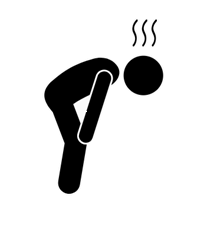 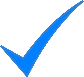 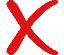 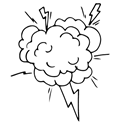 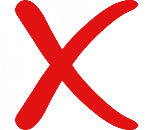 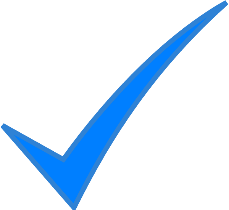 …
“Bewegen samen gedurende behandeling”
Berntsen and Rubin (2006, 2007) – Centrality of Events
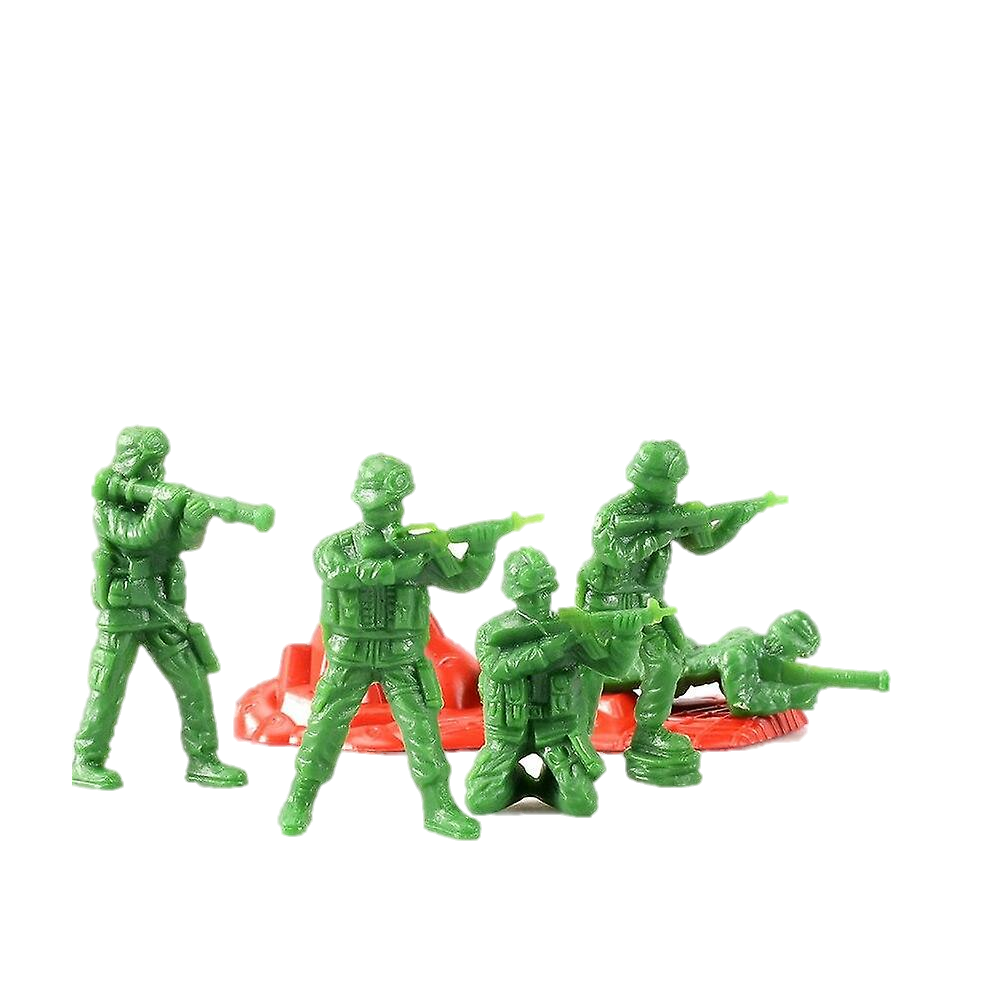 Keerpunt in het levensverhaal
Referentiepunt voor alledaagse gebeurtenissen
Goed geïntegreerd in de identiteit
Berntsen and Rubin (2006, 2007) – Centrality of Events
Ik weet nog steeds dat deze gebeurtenis mij heeft veranderd, alleen raakt het mij op dit moment gewoon een stuk minder
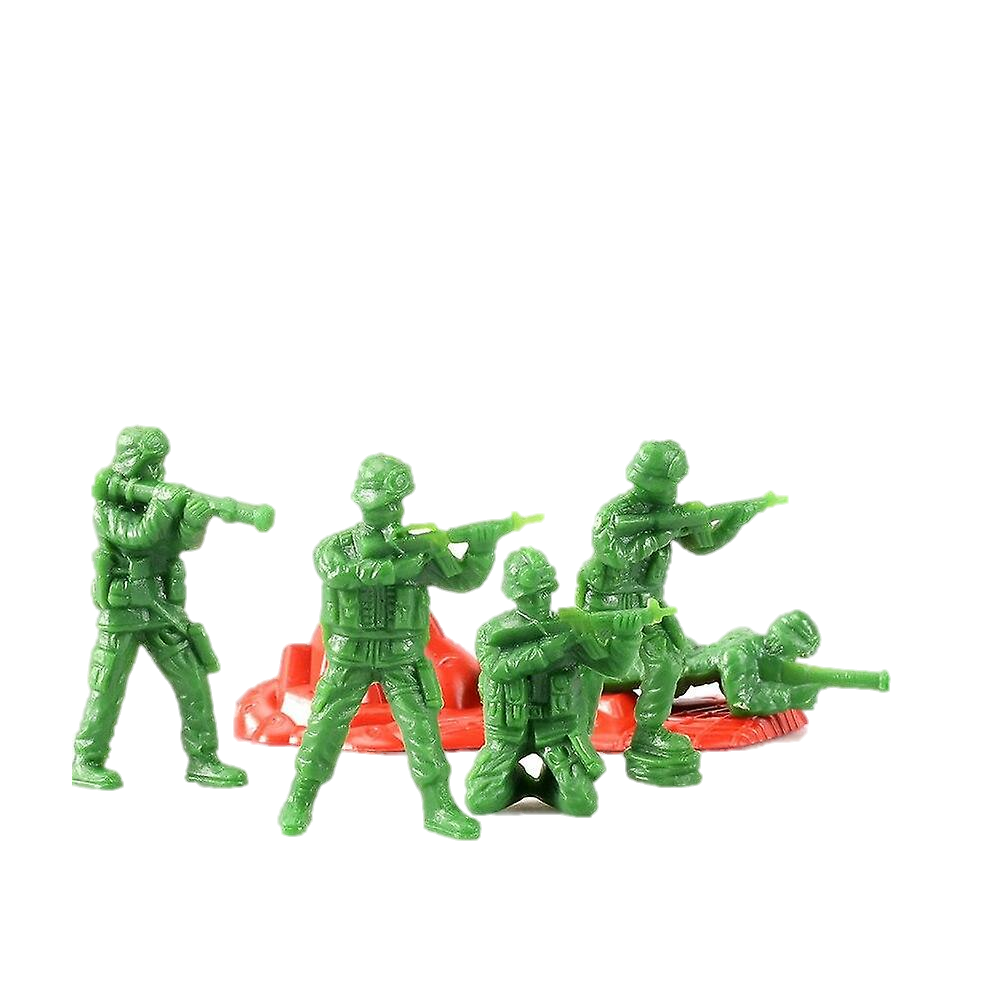 Keerpunt in het levensverhaal
Referentiepunt voor alledaagse gebeurtenissen
Goed geïntegreerd in de identiteit
Event Centrality – Wat kunnen we ermee?
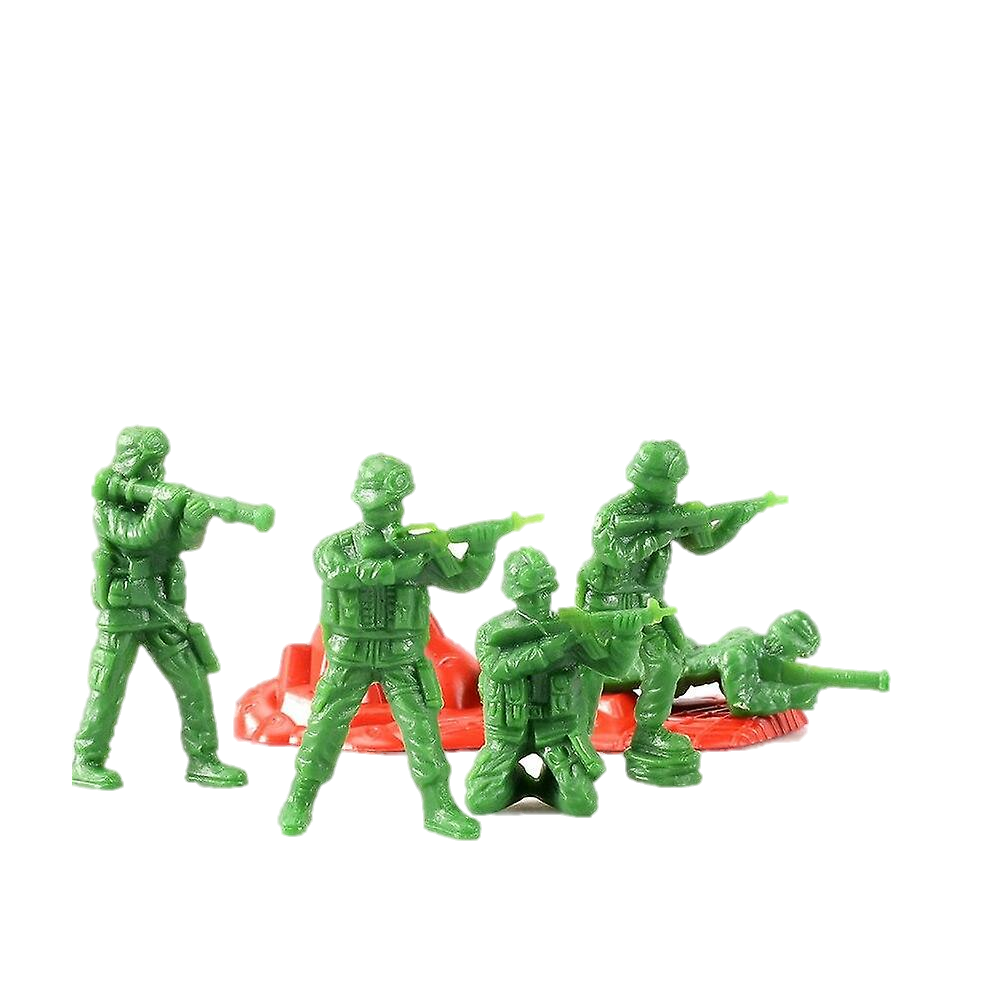 Extra signalen

Tijdens intake/hoge distress

Behandel succes 
          → loskomen van gebeurtenis; sense of self
Keerpunt in het levensverhaal
Referentiepunt voor alledaagse gebeurtenissen
Goed geïntegreerd in de identiteit
Dankjewel
m.vermeulen2@uva.nl
Vermeulen, M., Brown, A. D., Raes, F., & Krans, J. (2019). Decreasing Event Centrality in Undergraduates Using Cognitive Bias Modification of Appraisals. Cognitive Therapy and Research, 43(1), 214–225. https://doi.org/10.1007/s10608-018-9936-3

Vermeulen, M., Smits, D., Boelen, P. A., Claes, L., Raes, F., & Krans, J. (2020). The Dutch Version of the Centrality of Event Scale (CES): Associations with Negative Life Events, Posttraumatic Stress, and Depression Symptoms in a Student Population. European Journal of Psychological Assessment, 36(2), 361–371. https://doi.org/10.1027/1015-5759/a000517

Vermeulen, M., Smits, D., Claes, L., Gandhi, A., Raes, F., & Krans, J. (2022). The Dutch 20 Item Centrality of Event Scale. European Journal of Psychological Assessment. https://doi.org/10.1027/1015-5759/a000704
Extra slides
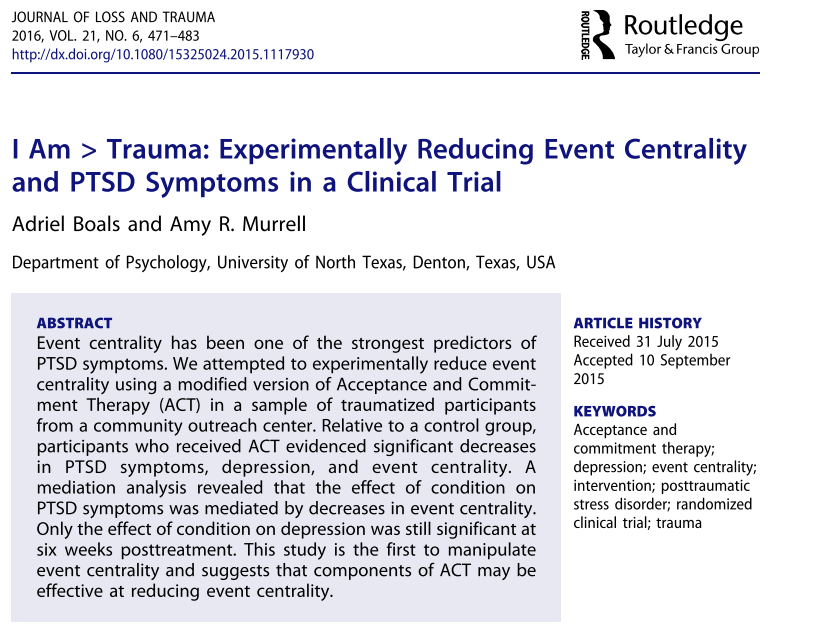 Behandeling (ATC)
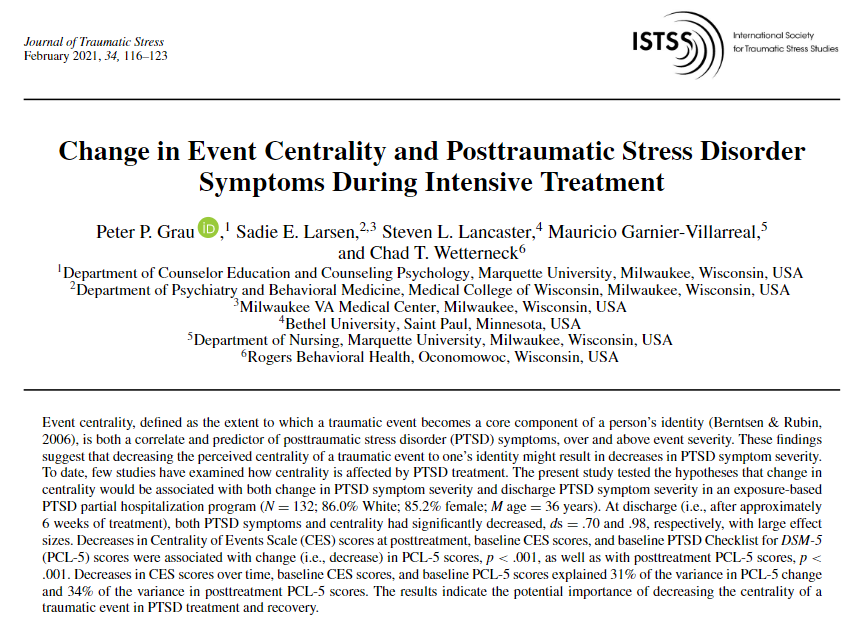 Behandeling
 (Exposure)
Centrality changes in PTSD treatment - treatment
Intensive 8
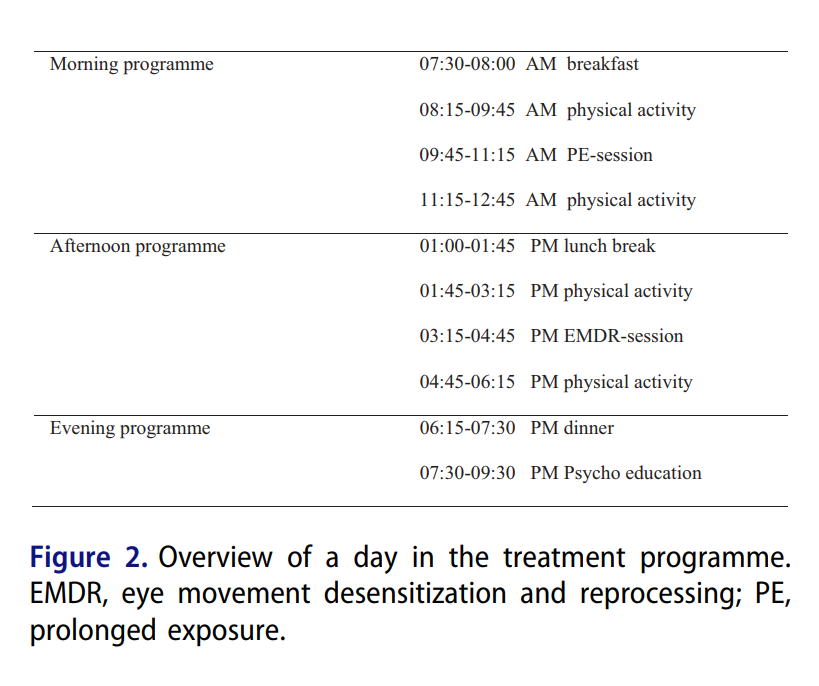 2 x 4 days
Prolonged Exposure
EMDR
Physical Actvity
Psycho Education
Van Woudenberg et al., (2018)
Centrality changes in PTSD treatment - study
Intensive 8
4 days - residential treatment
4 days - residential treatment
Follow-up
T0: Day 1 morning
T1: Day 7 evening
T2: Follow-up
Measurements:
CES
Inclusion of trauma in the self
PCL
CAPS
Centrality changes in PTSD treatment - results
Experimenteel
Event centrality theory:
Mensen hebben een centraliteitsbias tov traumatische herinneringen
Interpretatie bias

Computer based training:
Mensen trainen uit slechte cognitieve gewoonten
De centraliteitsbias proberen te veranderen

80 ‘sentence to end’ taken
Exp conditie: 80 zinnen om centraliteit te verlagen
Con conditie: 80 zinnen, gerelateerd aan het normale studentenleven
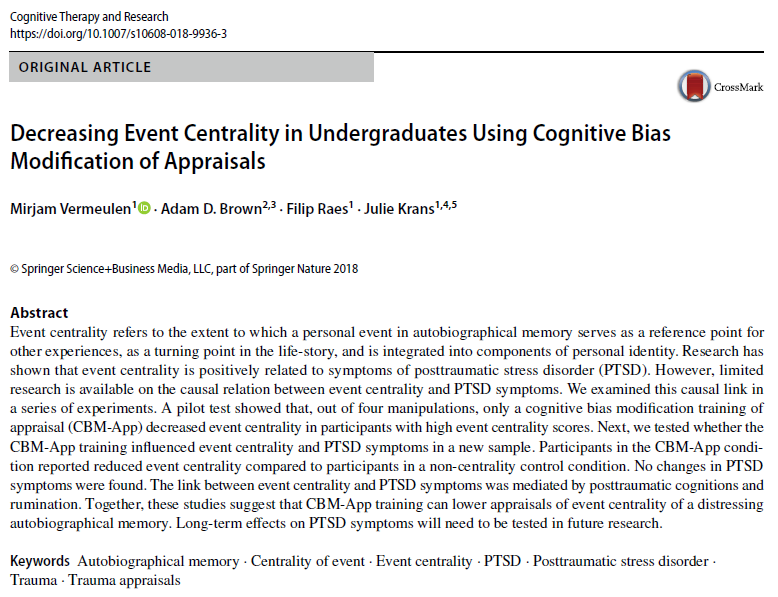 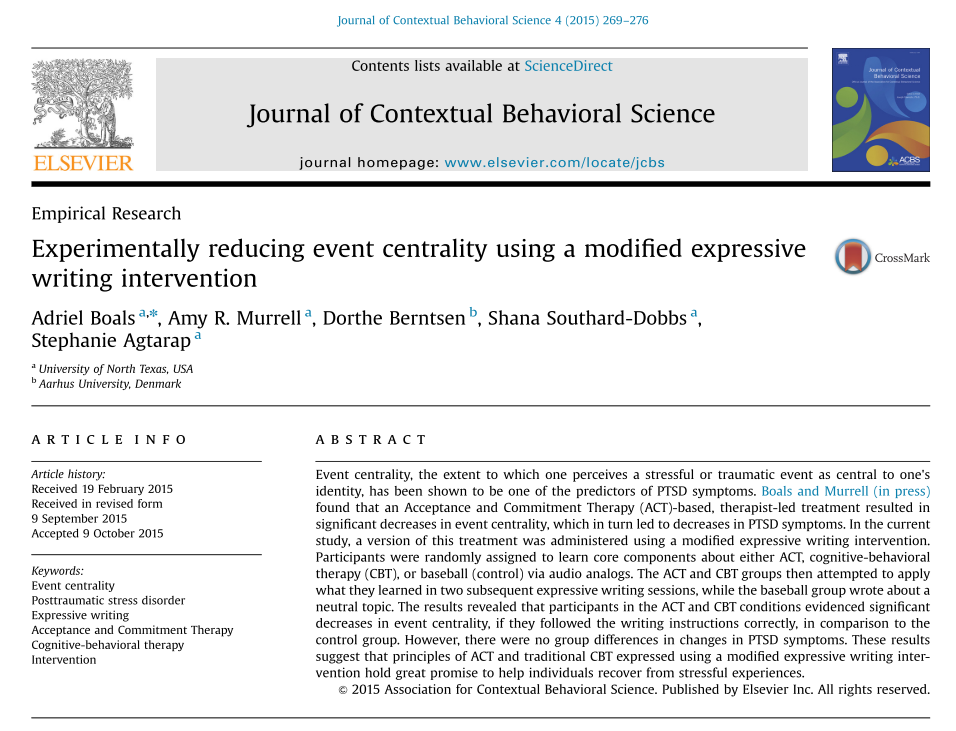 Experimenteel
Schrijfopdracht gebaseerd op ACT
Experimenteel
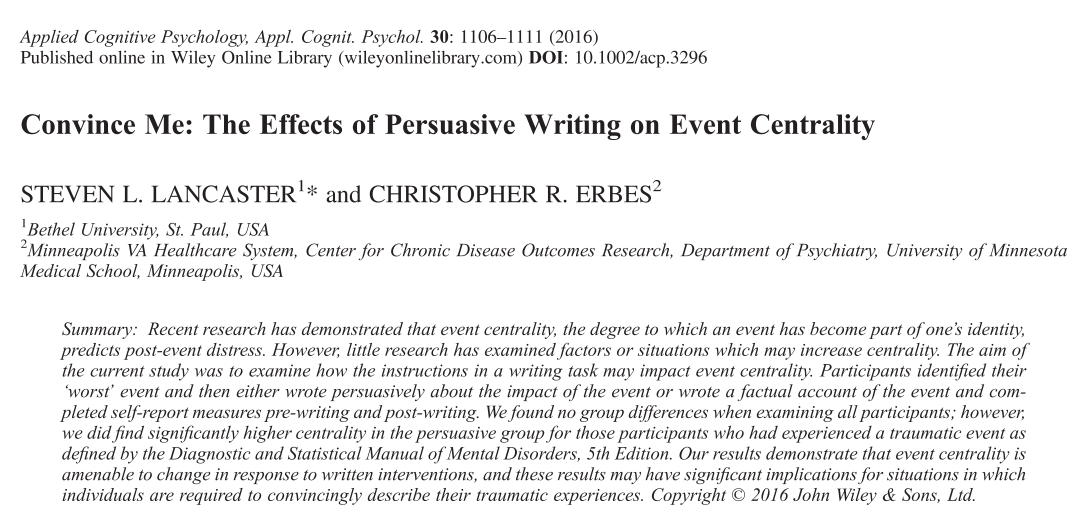 Schrijfopdracht:
Overtuigend schrijven

Verhogen van centraliteit
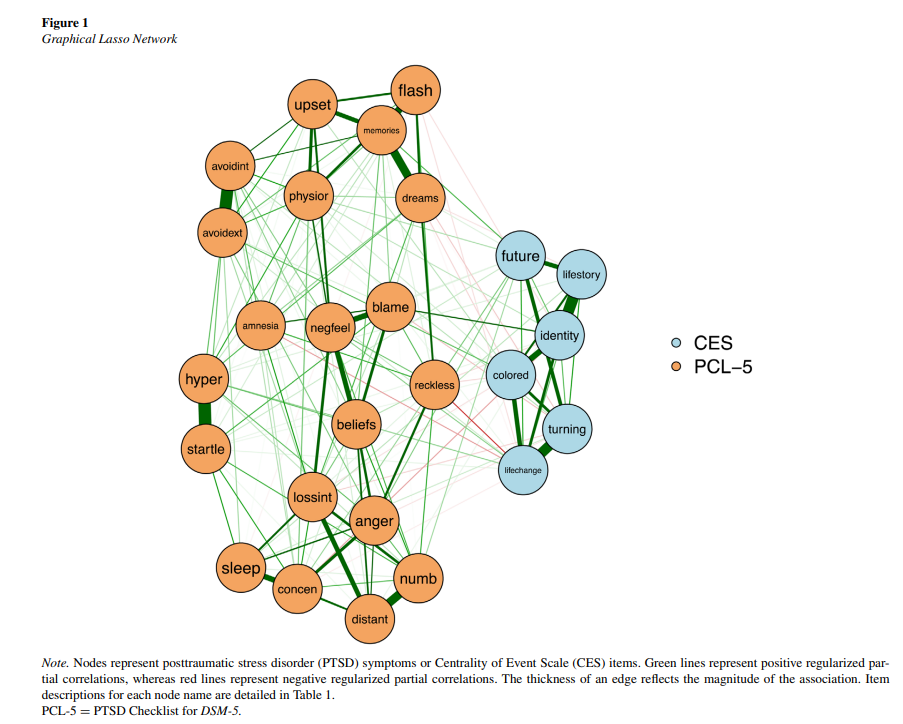